муниципальное бюджетное 
общеобразовательное учреждение
«Средняя общеобразовательная школа № 27»
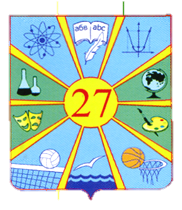 ПОРТФОЛИО
ГРУППЫ ПОДДЕРЖКИ
соревнования 
«Веселые старты»
5 класс
08.04.2017
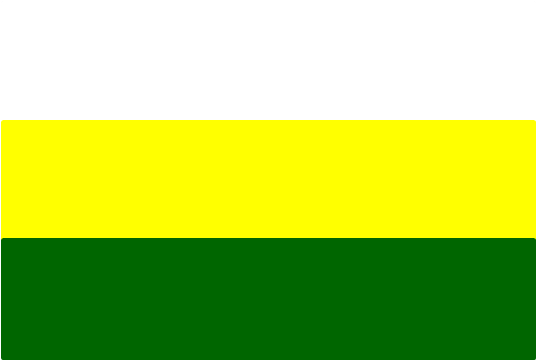 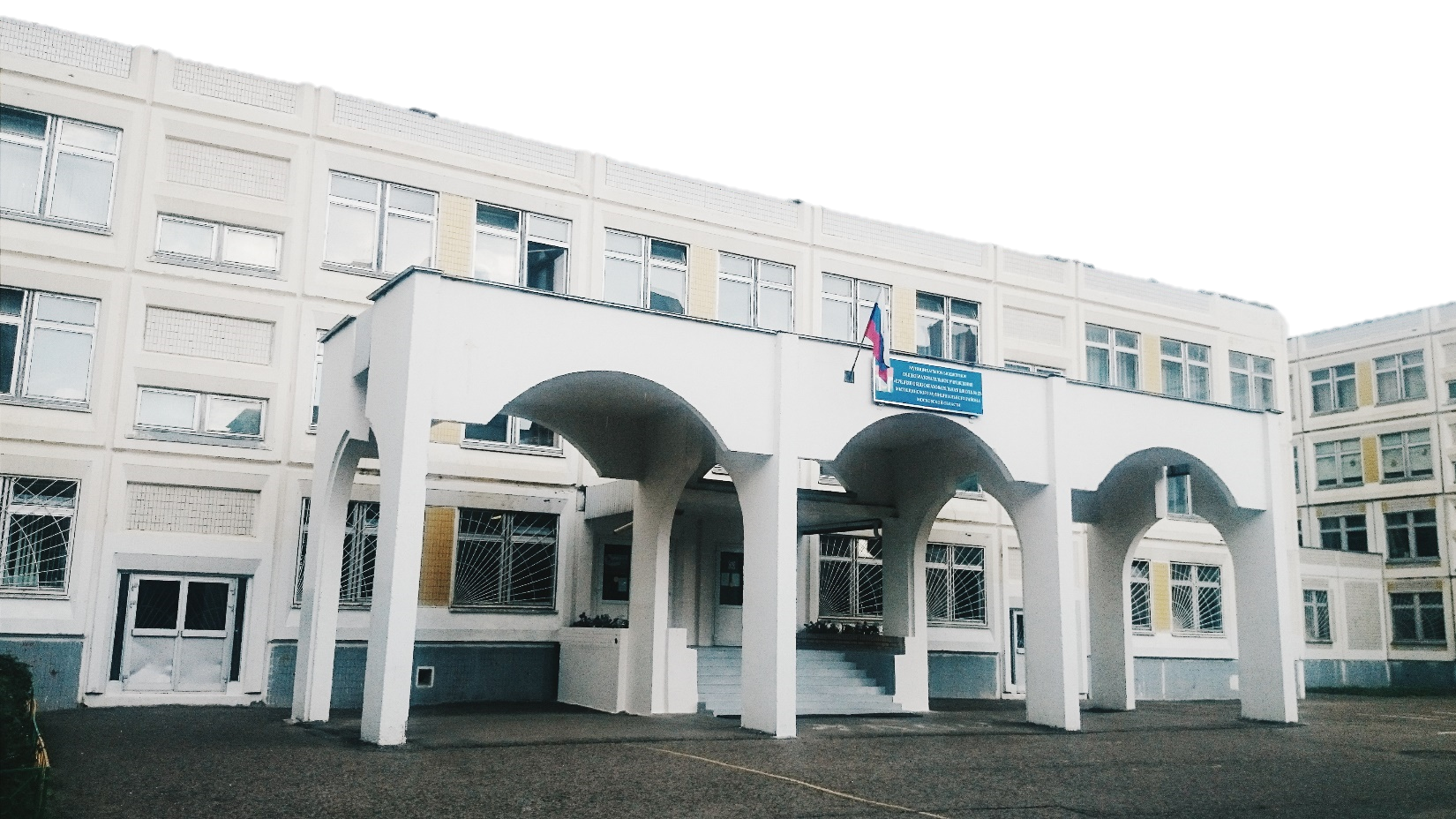 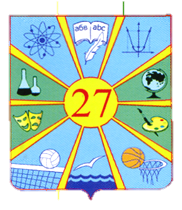 Состав группы поддержки:

Обучающиеся:
Ягодина Анастасия
Потапенко Надежда
Григорьева Кристина
Краснов Андрей
Лымбин Юрий
Мутаева Камила
Петухова Анастасия
Подопригора Марина

Родители:
Борисова Светлана Олеговна
Буторина Татьяна Леонидовна
Носолева Виктория Алексеевна
Снадкина Оксана Владимировна

Руководитель: 
Жаринова Галия Джавитовна
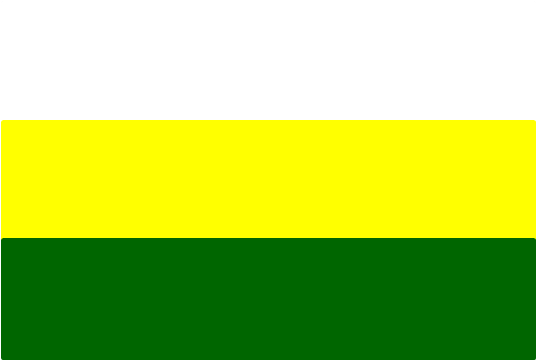 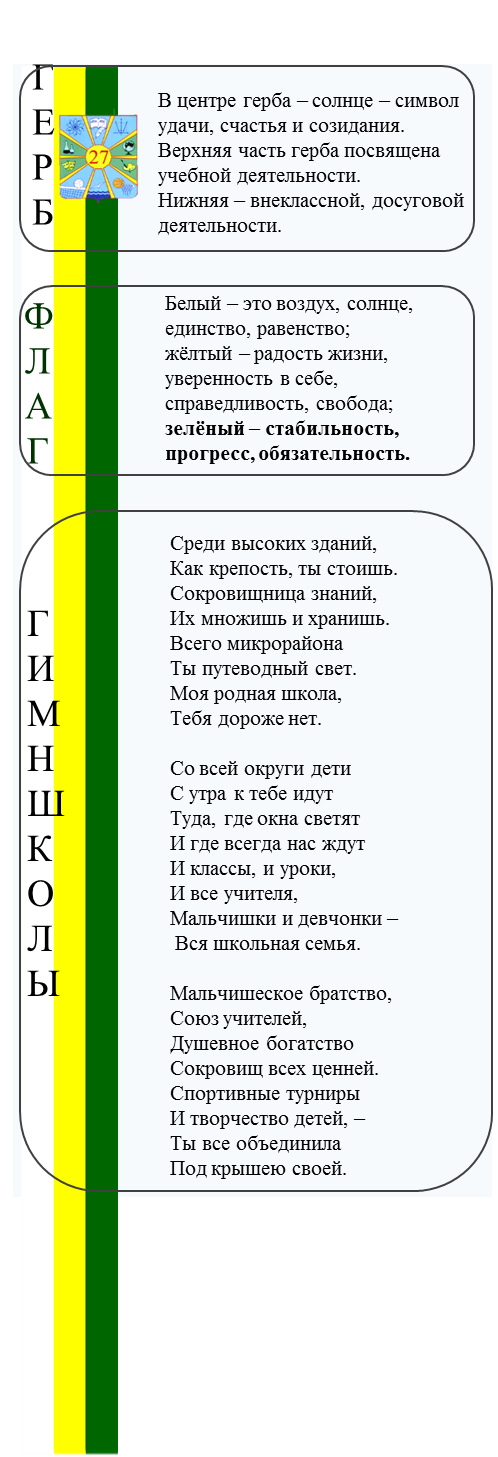 Название группы: 
СТРЕЛА
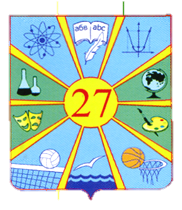 Эмблема группы







Девиз группы:
«Всегда и вместе день за днем вперед к победе мы идем!»

Речевка группы:
 Стрелою мы летим вперёд, 
Стрелу везде победа ждёт!                          
                 Наша дружная стрела
                 И умна и весела.
                 Будем мы всегда примером,
                 Мчит к победе нас она.
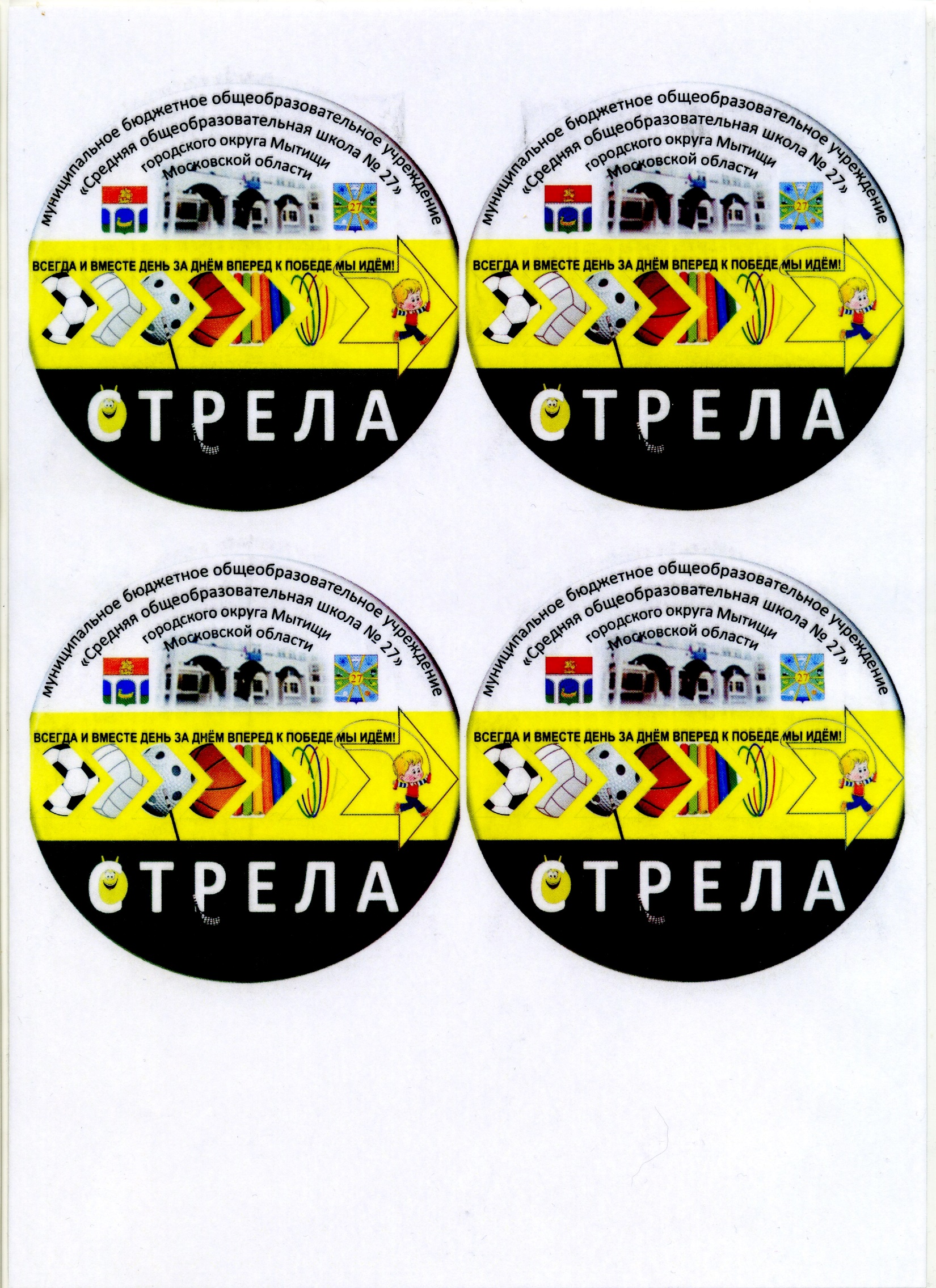 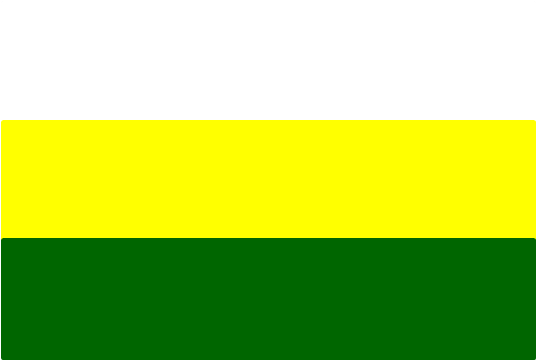 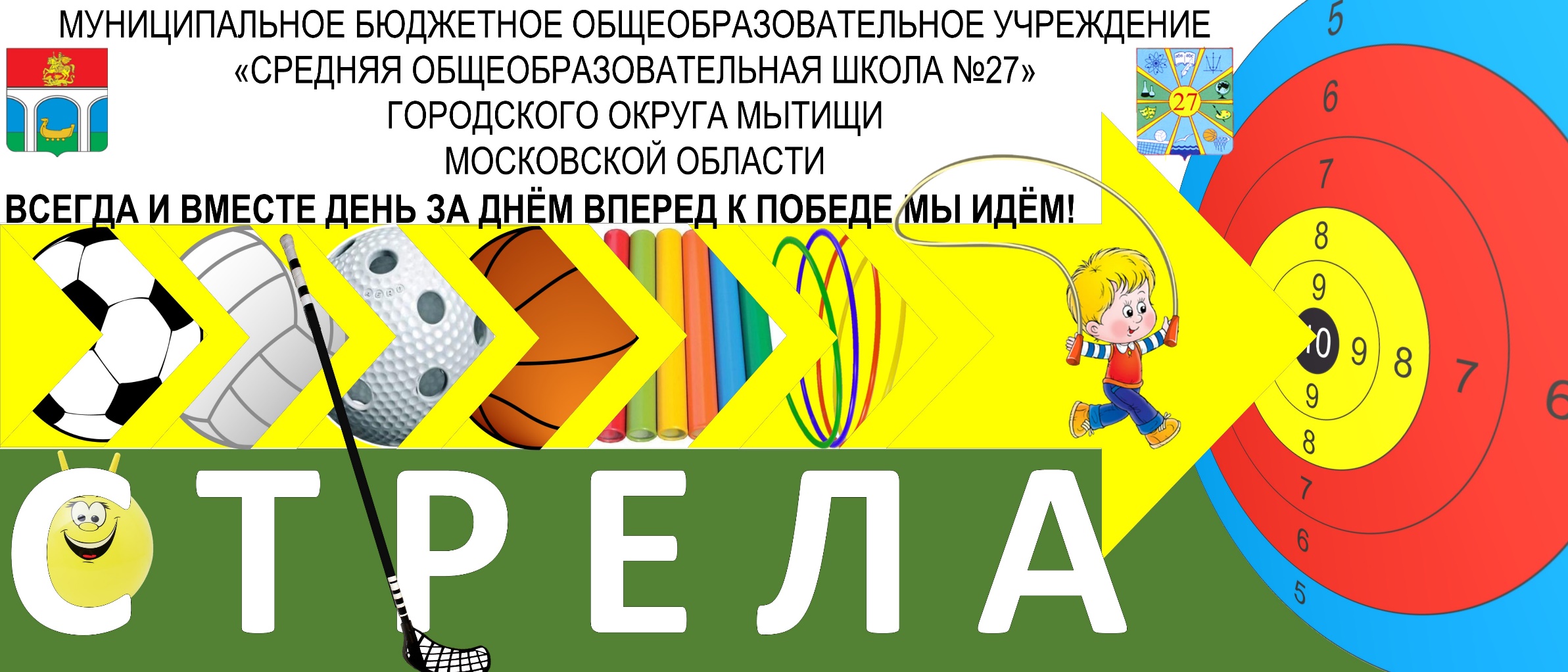 Плакат:
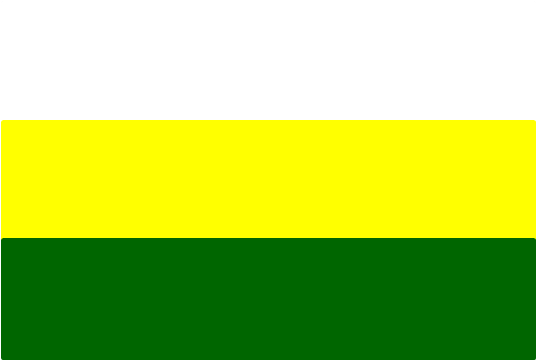 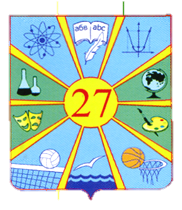 Кричалки:
1 Спорт — это сила, 
   Спорт — это жизнь!
   Добьемся победы! 
   Соперник, держись! 

2. Раз, два,
   Твердо знаем!
   Три, четыре —
   Победим!
   Никому не проиграем,
   Обойти нас не дадим!

3. Летим вперед и побеждаем!                                                                                                 
    Всем отстающим помогаем! 
                                                                                           
4. Мытищи  город - Чемпион! 
    Побеждает только он! 

5. Стрела,  вперед!
    Победа нас ждет!
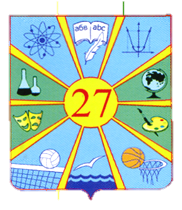 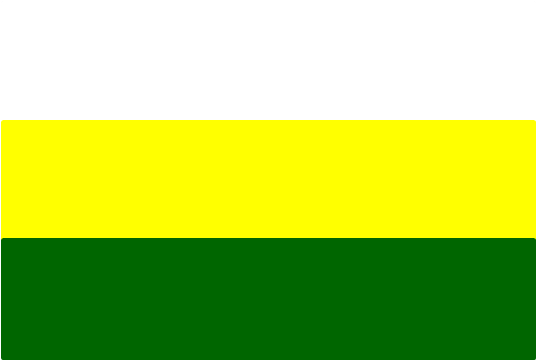 25 февраля 2017 года 
в городе Талдом состоялись зональные соревнования «Весёлые старты». 
Команда "Стрела" 
одержала ПОБЕДУ!!!
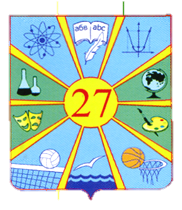 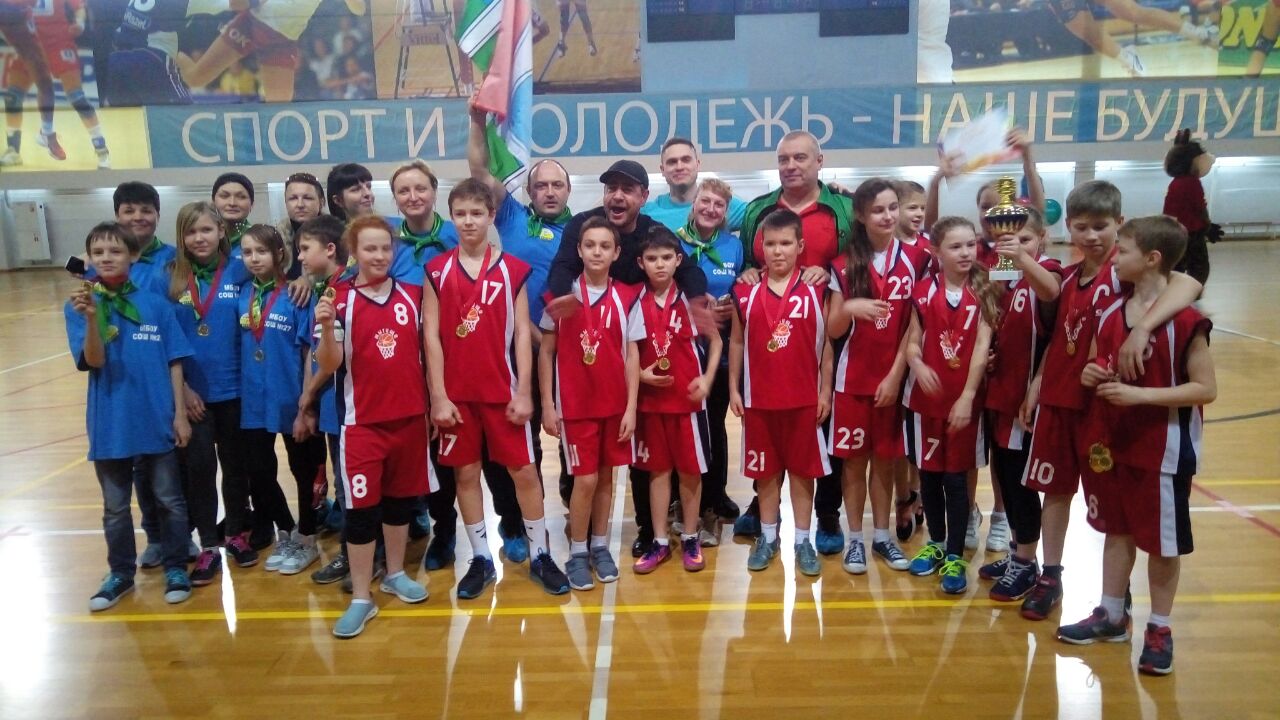 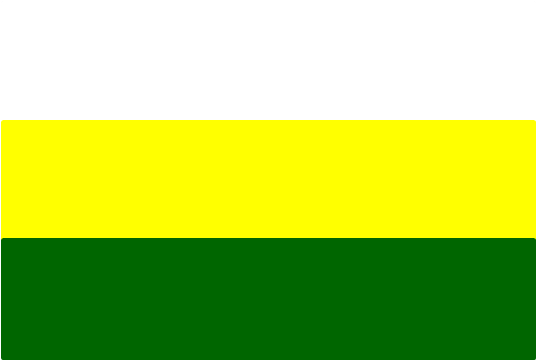 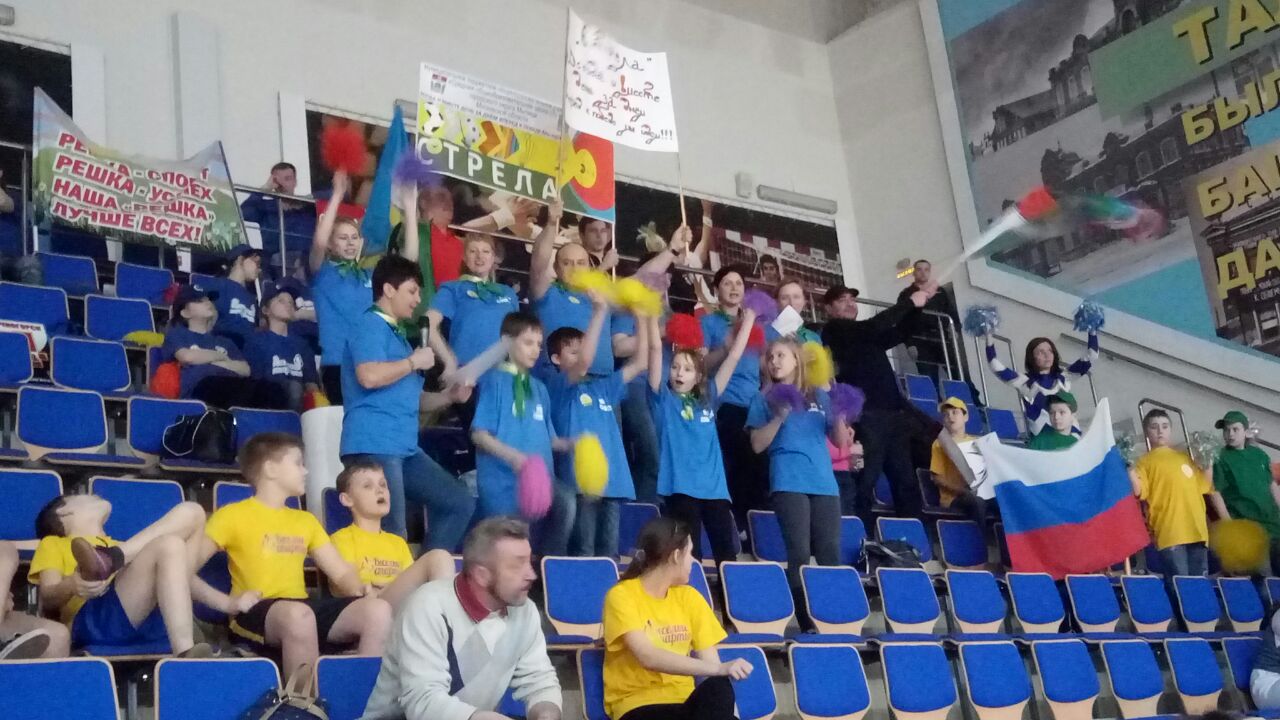 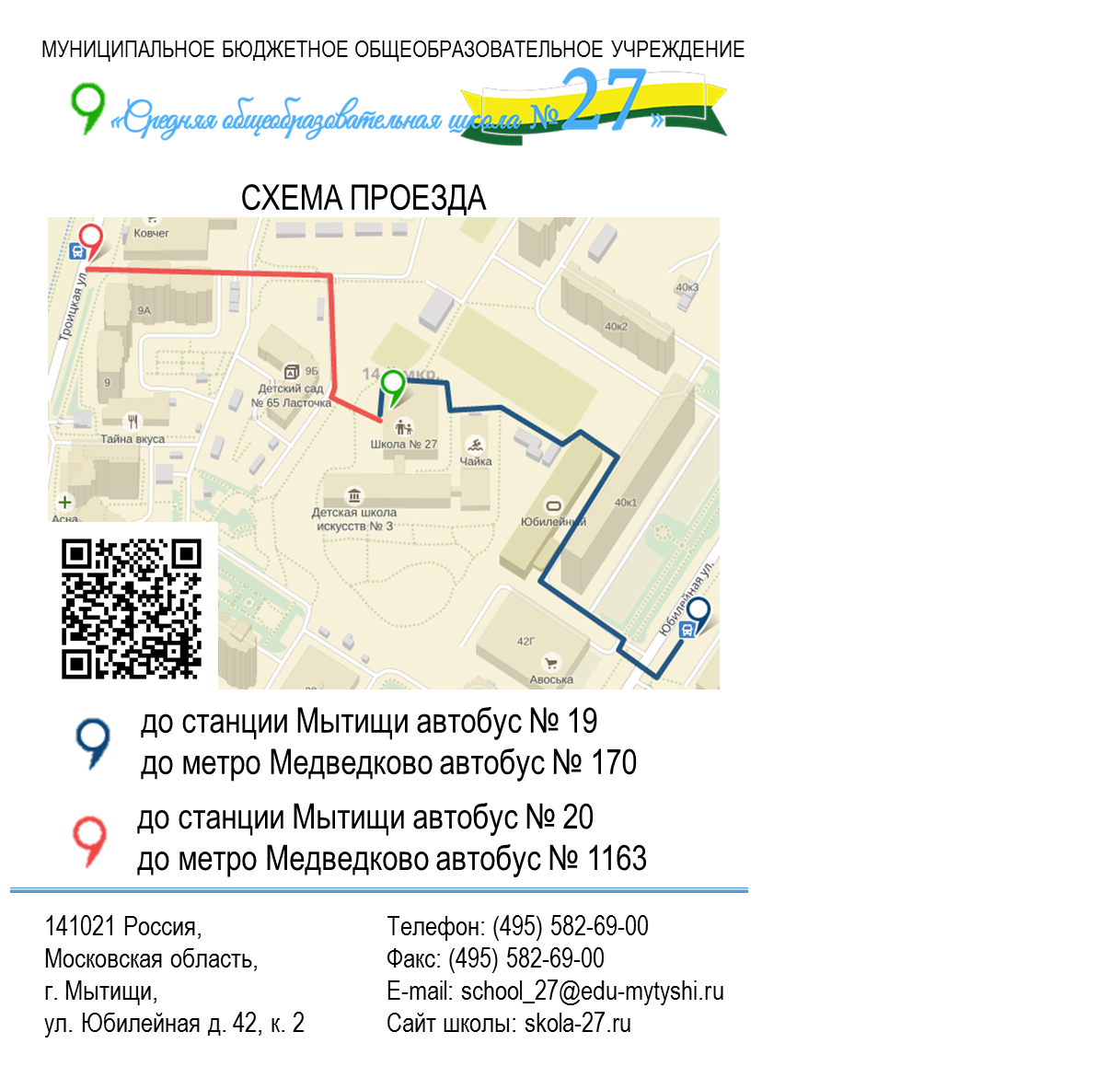